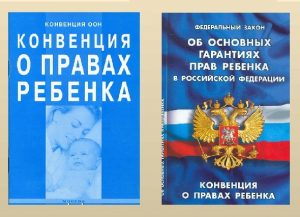 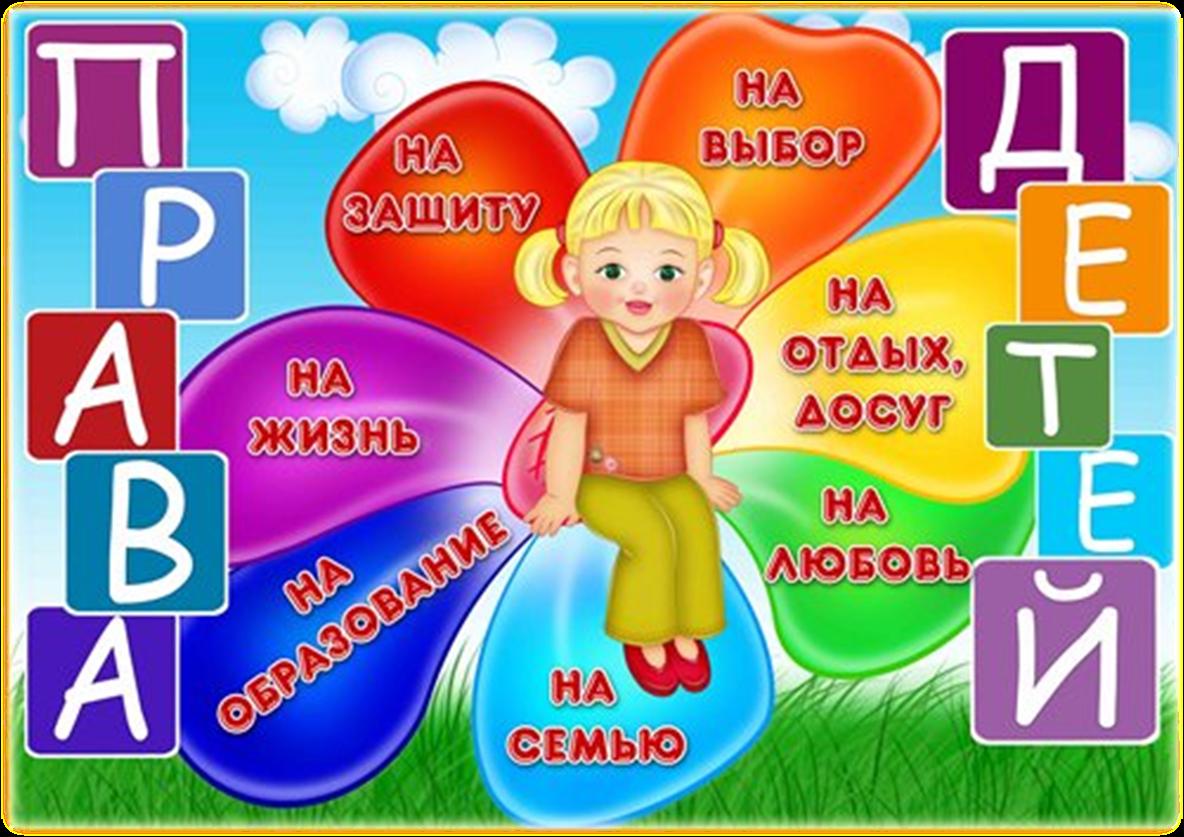 Классный час «Ваши права и обязанности, дети»
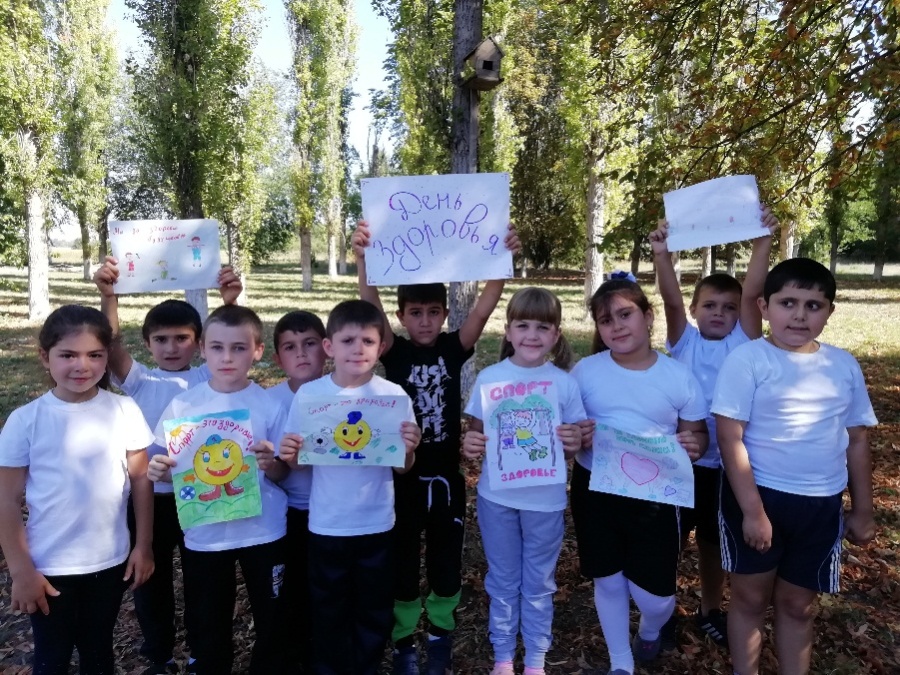 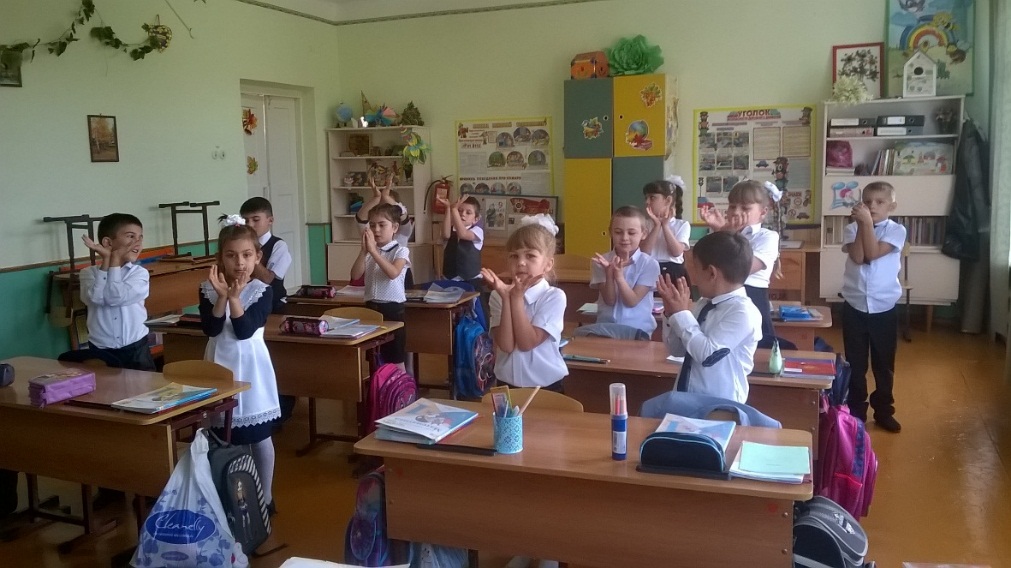 Презентацию подготовила
учитель начальных классов 
МБОУ ОСОШ №6 
 имени В.А.Сулёва
 Егорлыкского района
 Ростовской области
Кулешова Людмила Григорьевна
Что такое права и обязанности?
Права: совокупность устанавливаемых и охраняемых государством норм и правил, регулирующих отношения людей в обществе.
Обязанность- круг действий возложенных на кого-нибудь и обязанности для их выполнения ( «Толковый словарь» С.И.Ожегова)
20 ноября 1989 года Генеральная Ассамблея Организации Объединенных Наций единогласно приняла Конвенцию о правах ребенка.
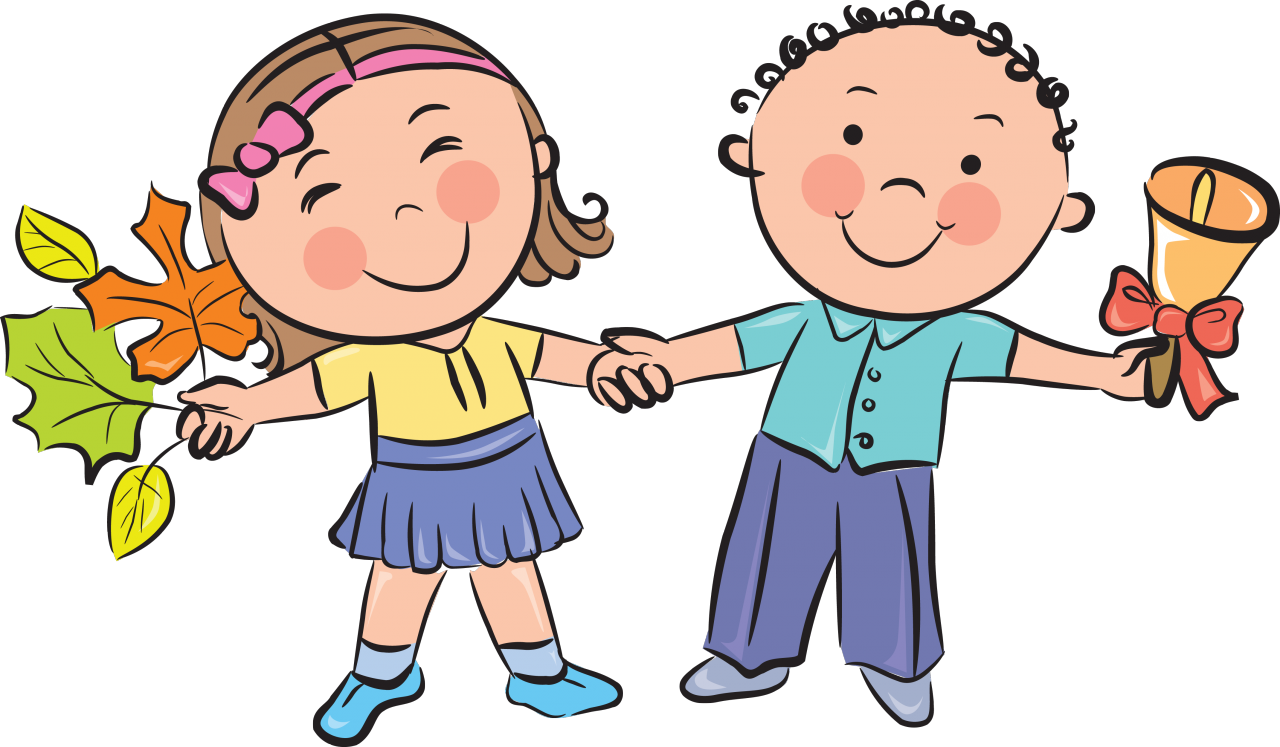 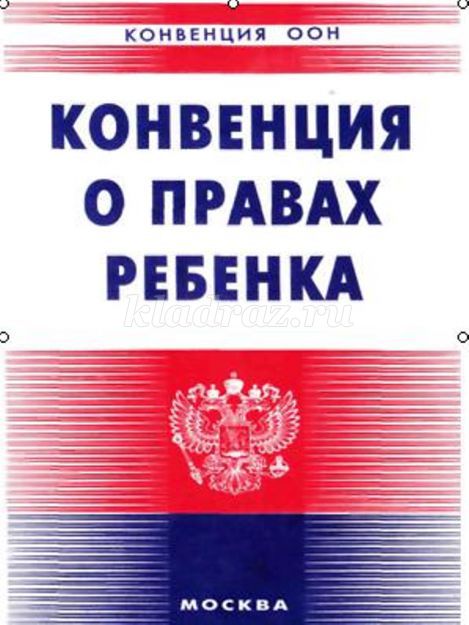 Статья 7
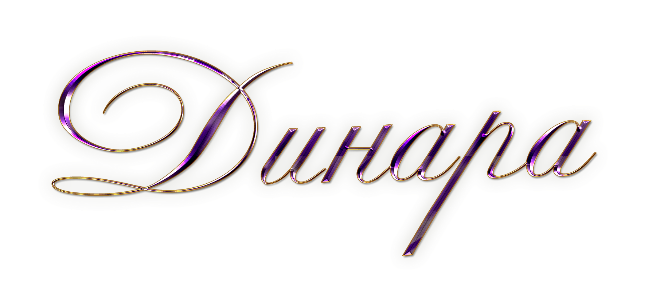 Только ты на свет родился,
Право первое твое:
Получи, чтоб им гордиться
Имя личное 
своё.
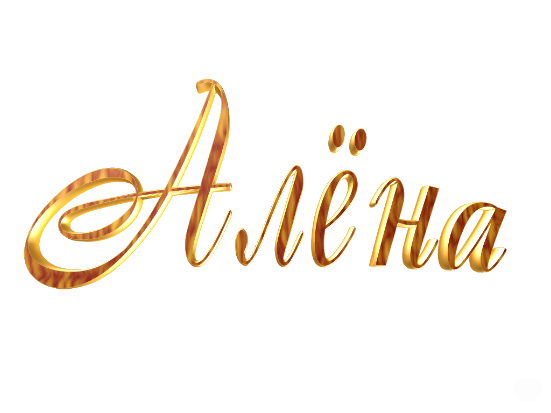 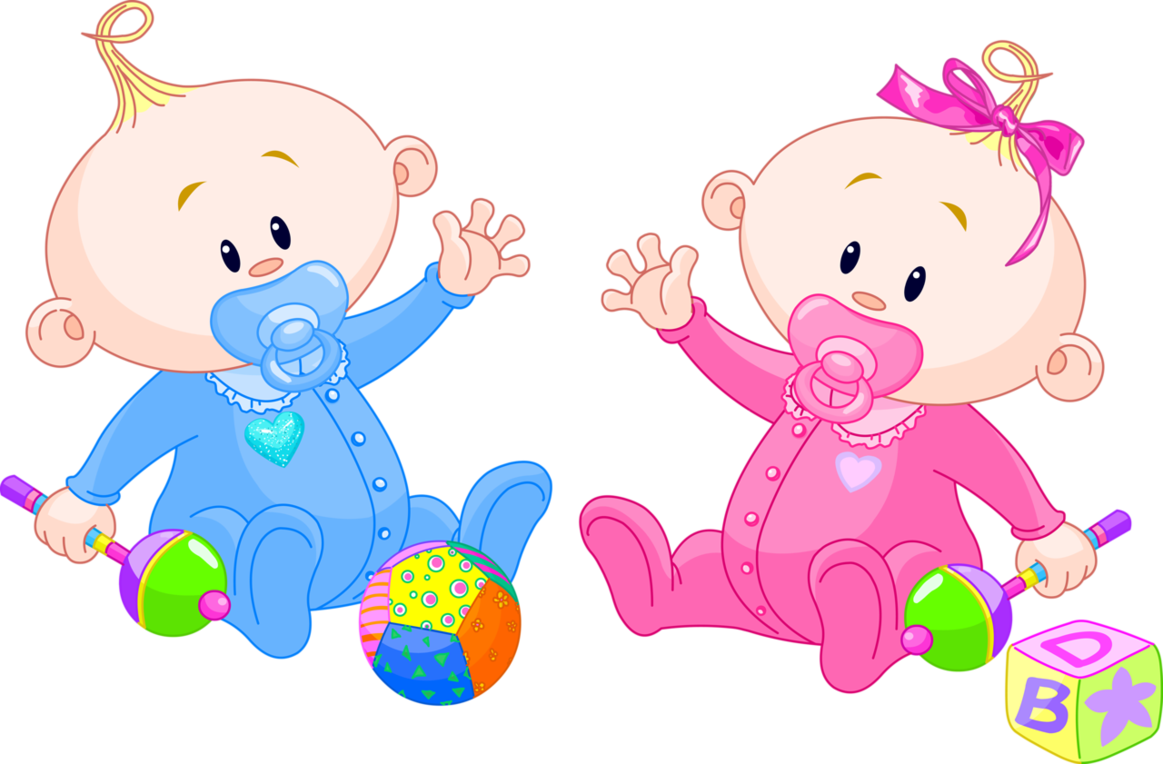 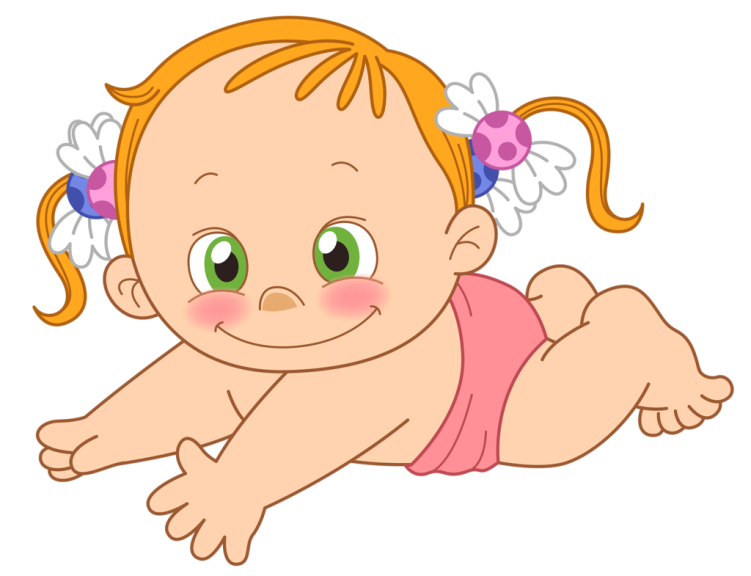 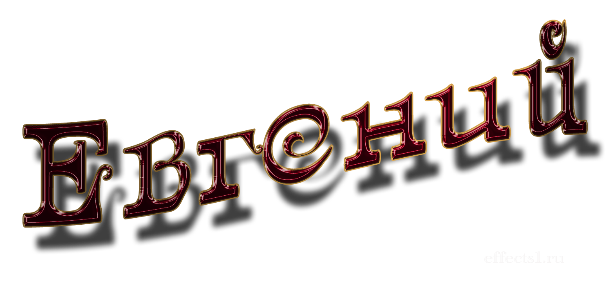 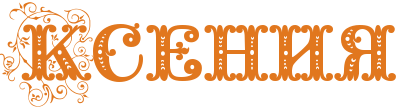 Статья 9
Очень трудно самому,
Жить на свете одному.
Правом с мамой жить и папой
Пользуйтесь  везде, ребята.
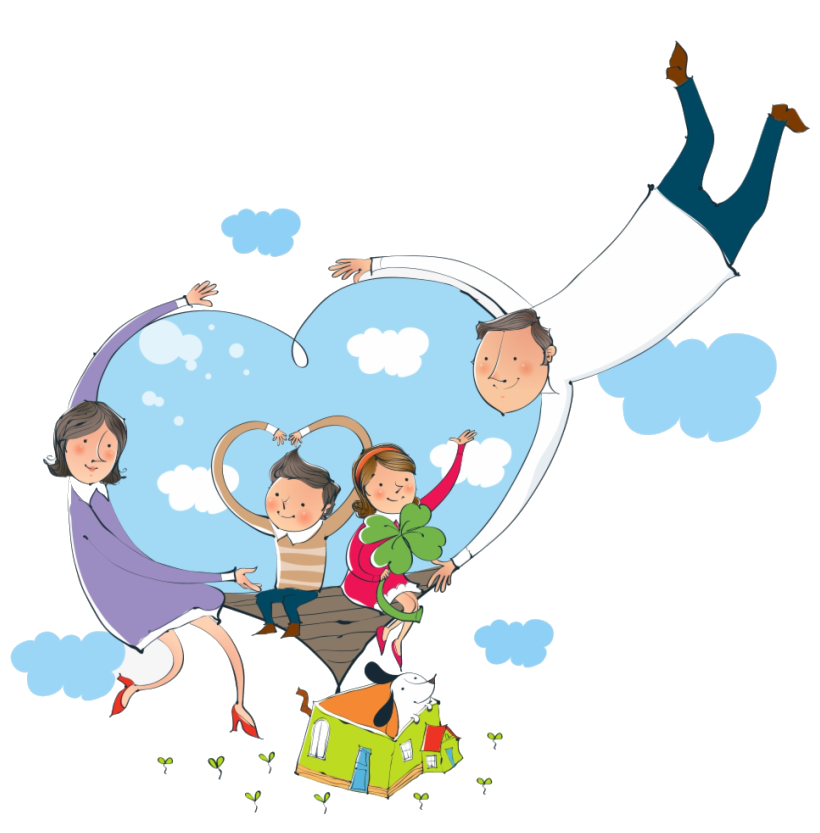 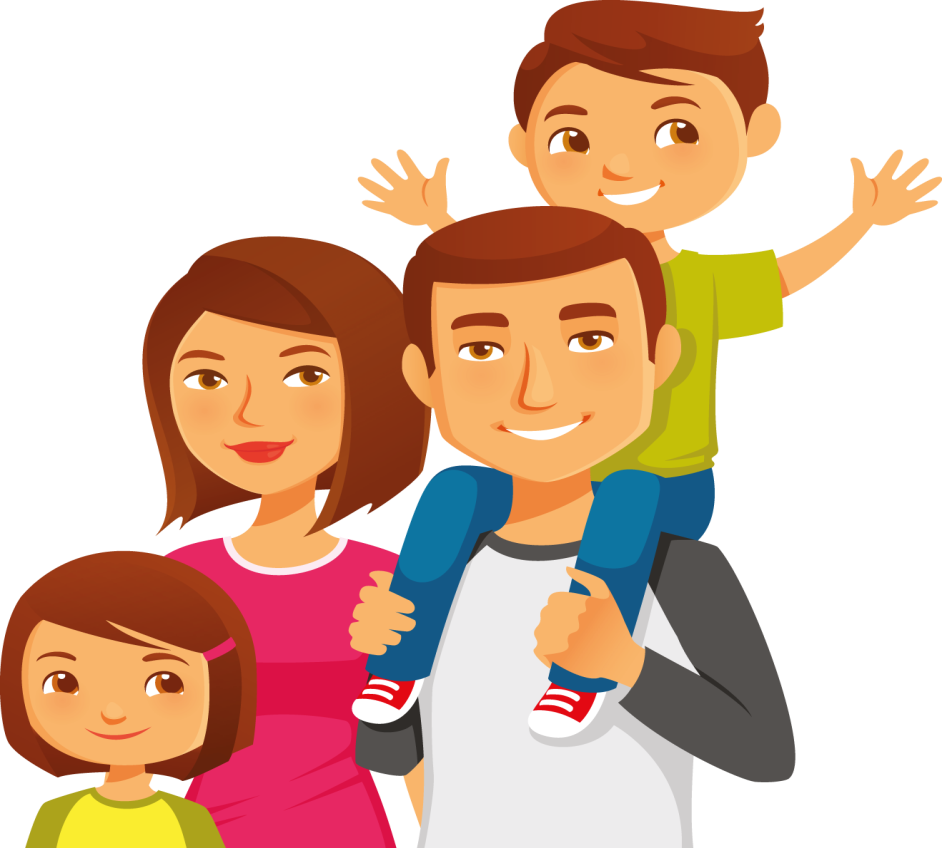 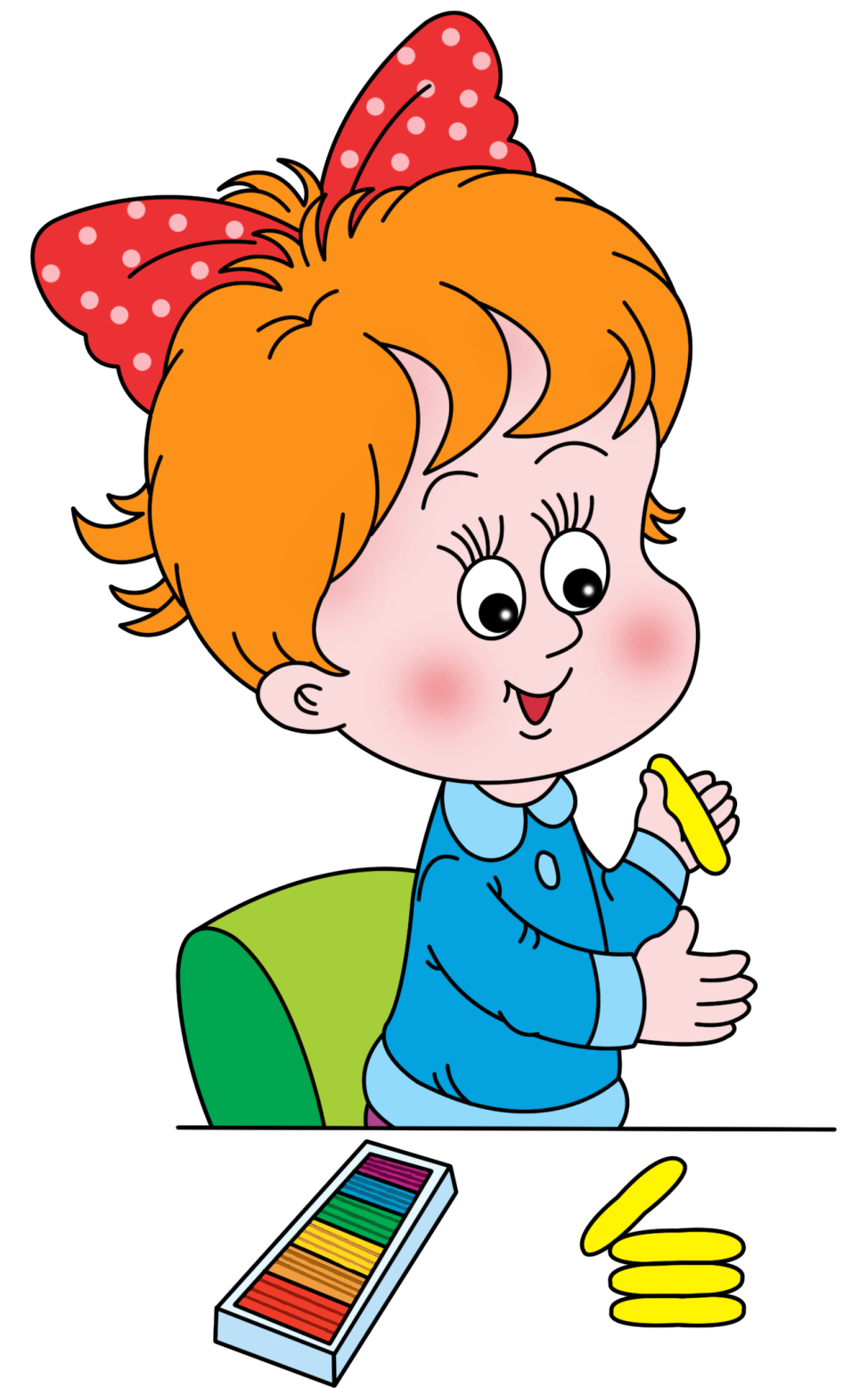 Статья 12, 13,14
Если ещё такое право
Помнить думать и творить
И другим свои раздумья,
Если хочешь подарить.
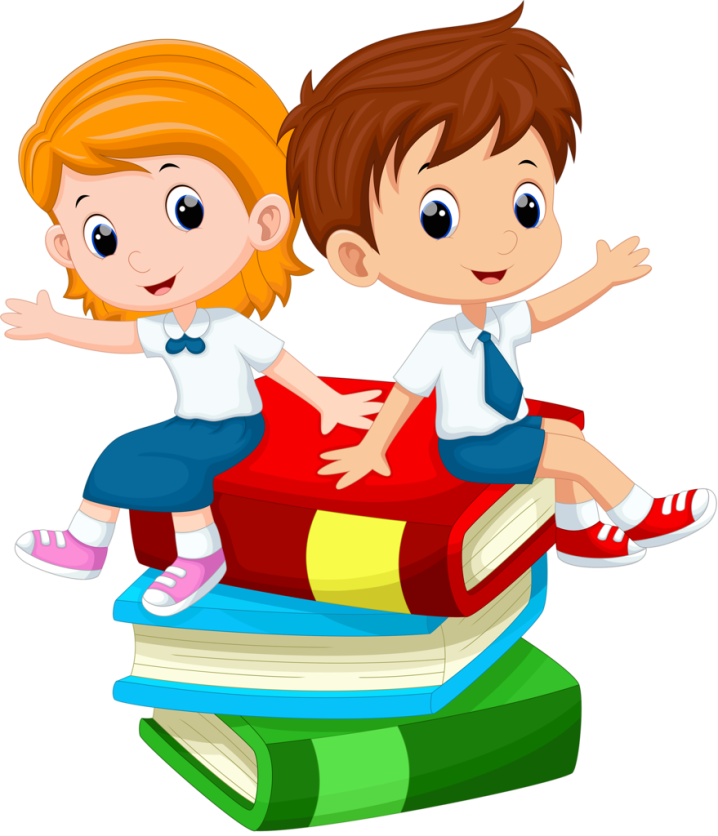 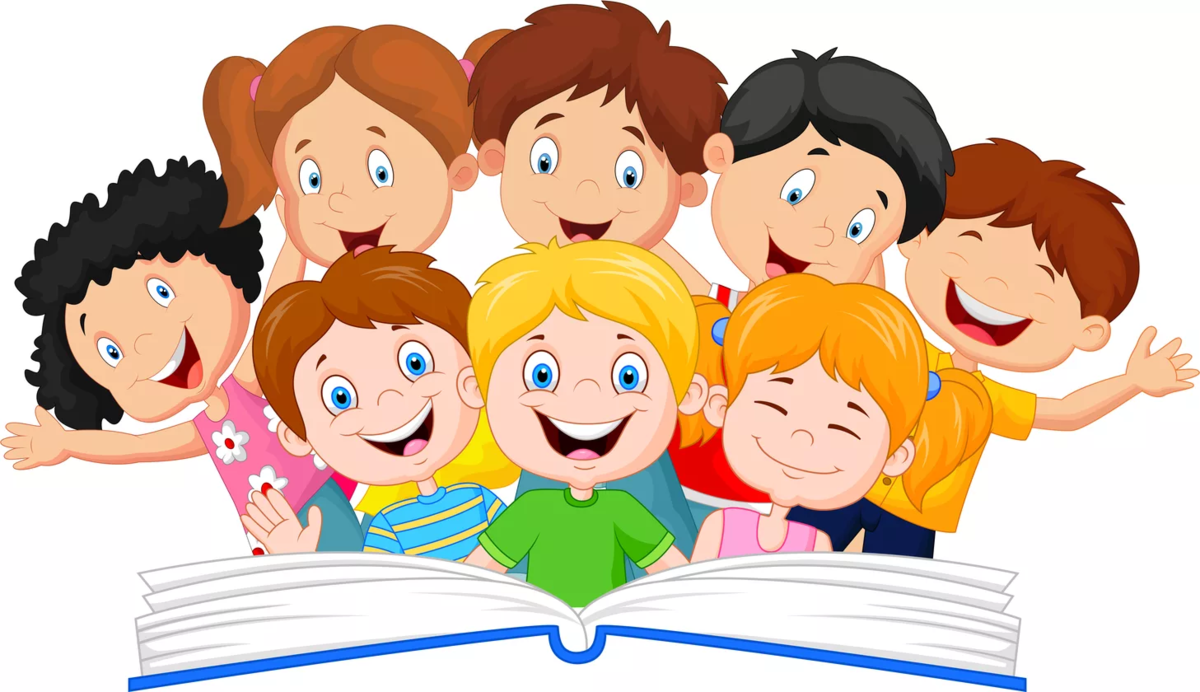 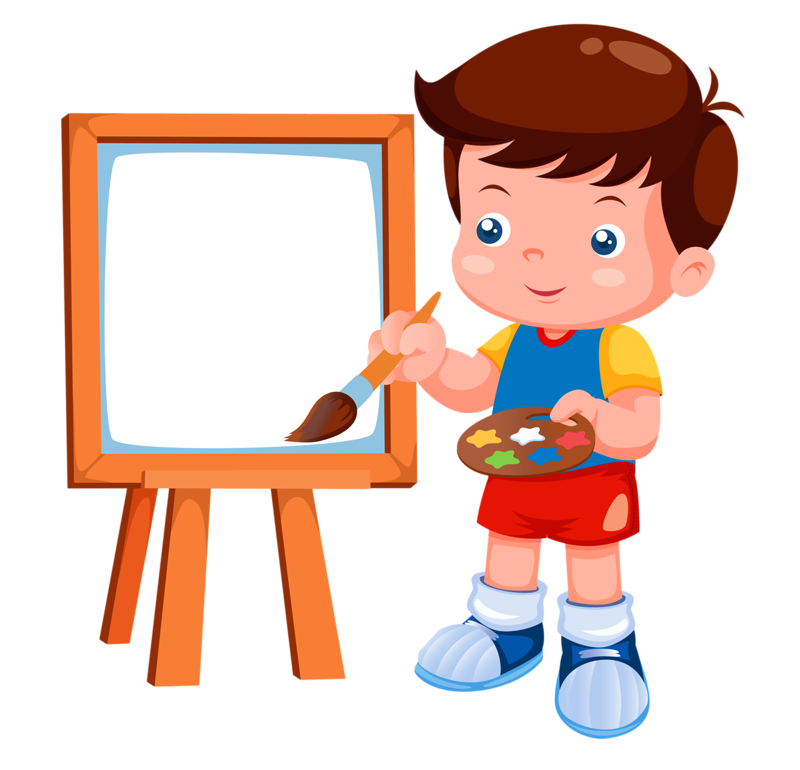 Статья 32
Я росточком не доволен
И пока не так силён,
Но не смей мне делать больно
Есть у нас такой закон.
Если жар, всё тело ломит
И совсем не до игры,
То позвать врача на помощь
Тоже право детворы.
Статья 24
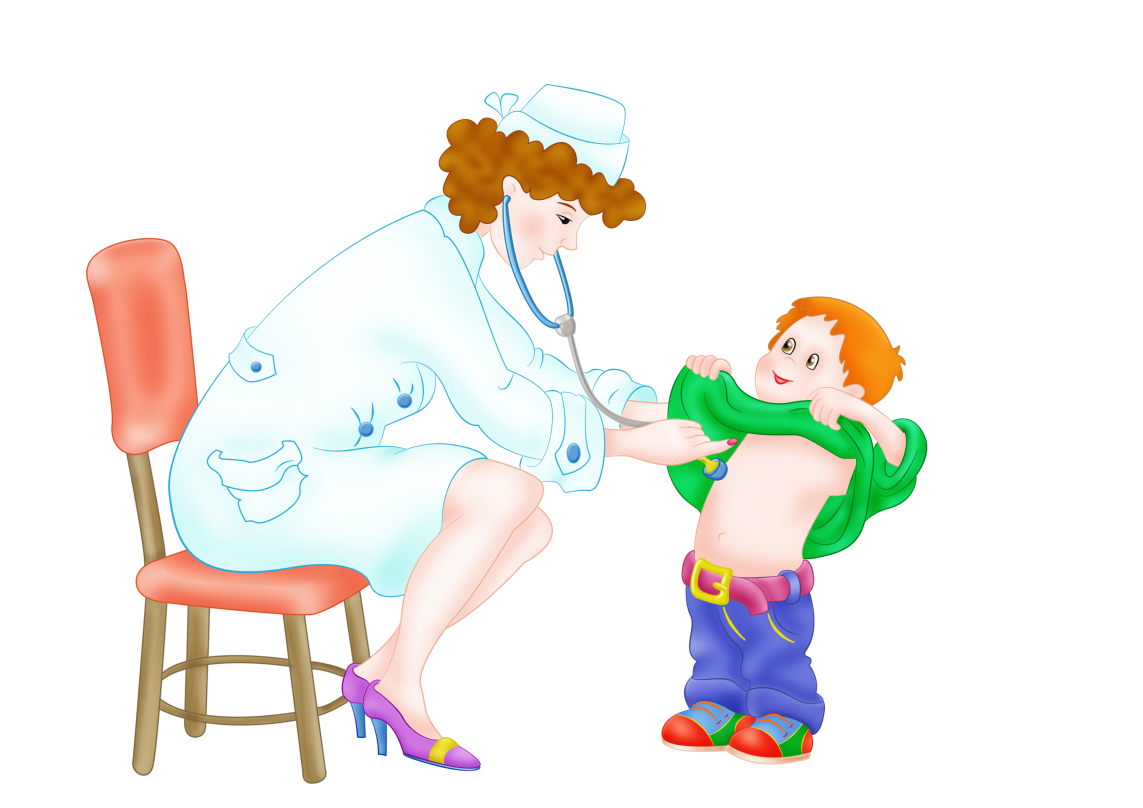 Статья 30
Чтоб с наукой подружиться,
С книжкой в маленькой руке
Правом пользуйся учиться
На родимом языке.
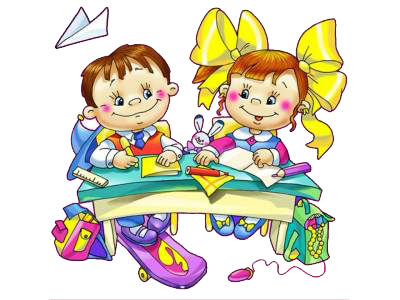 Статья 30
Подросла, взяла я книжки
И пошла я в первый класс,
В школу ходят все детишки-
Это право есть у нас.
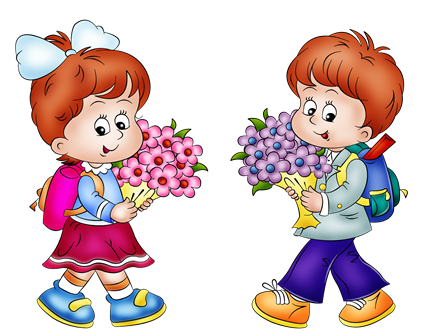 Статья 31
Я могу свой детский праздник
Как и взрослый отмечать.
Если я проголодаюсь-
Пищу вправе получать.
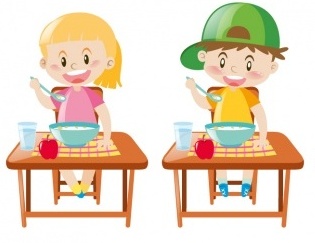 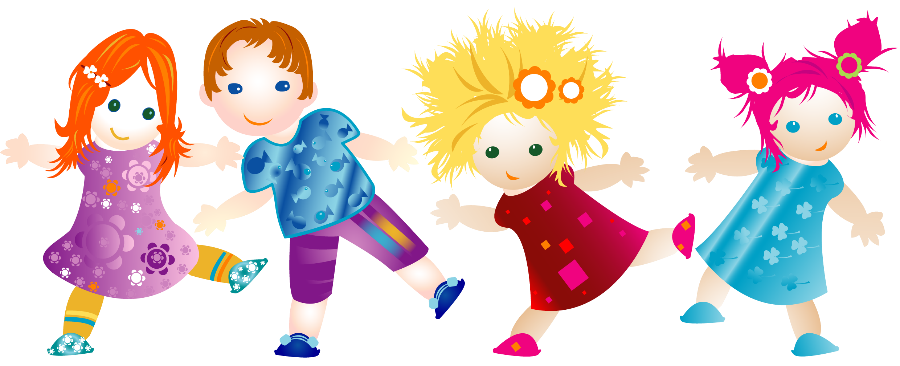 Статья 6
Будь ты слабым или сильным,
Белым, чёрным всё равно
Ты родился быть счастливым
Это право всем дано.
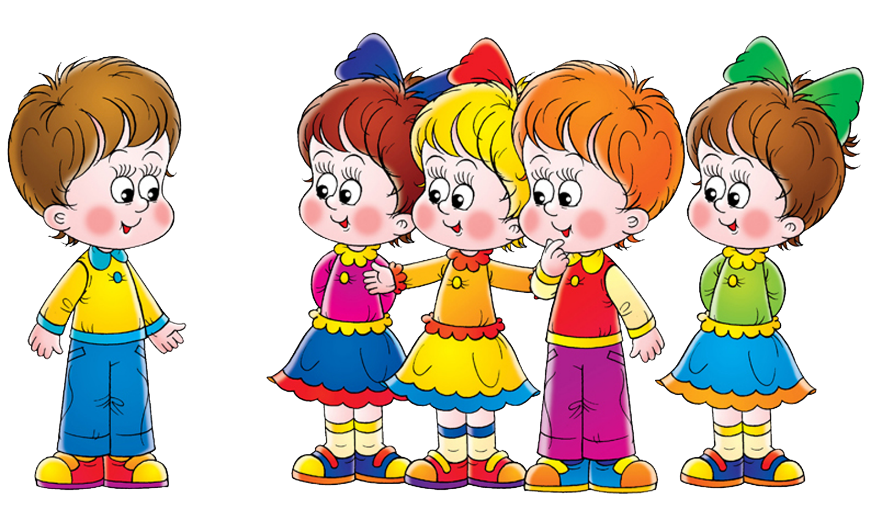 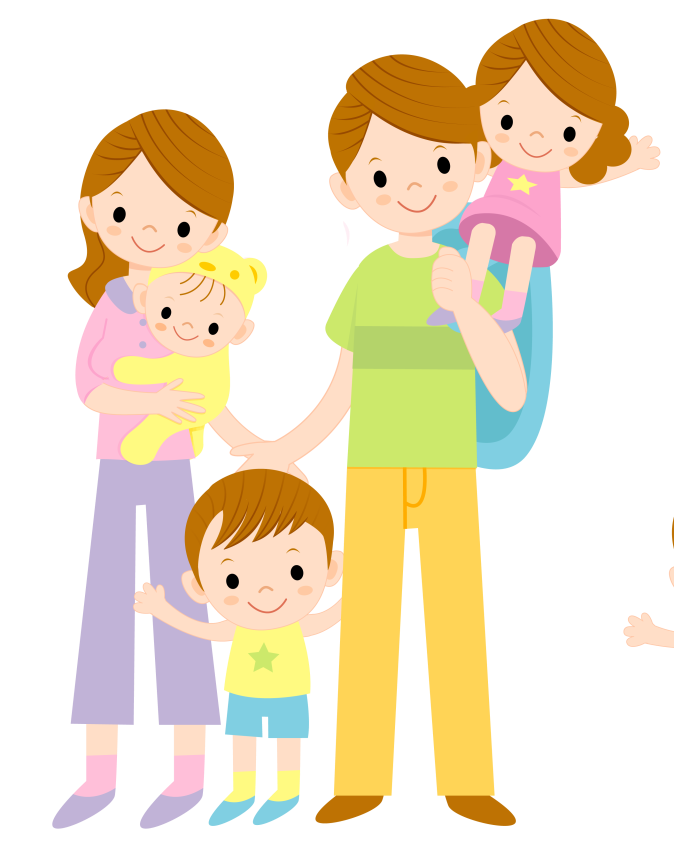 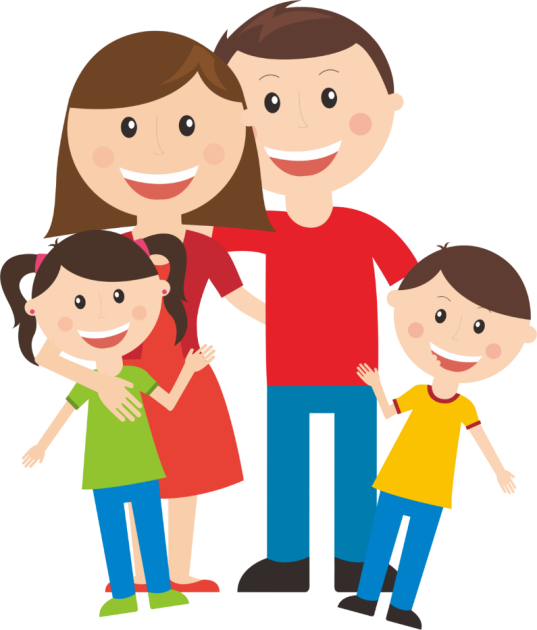 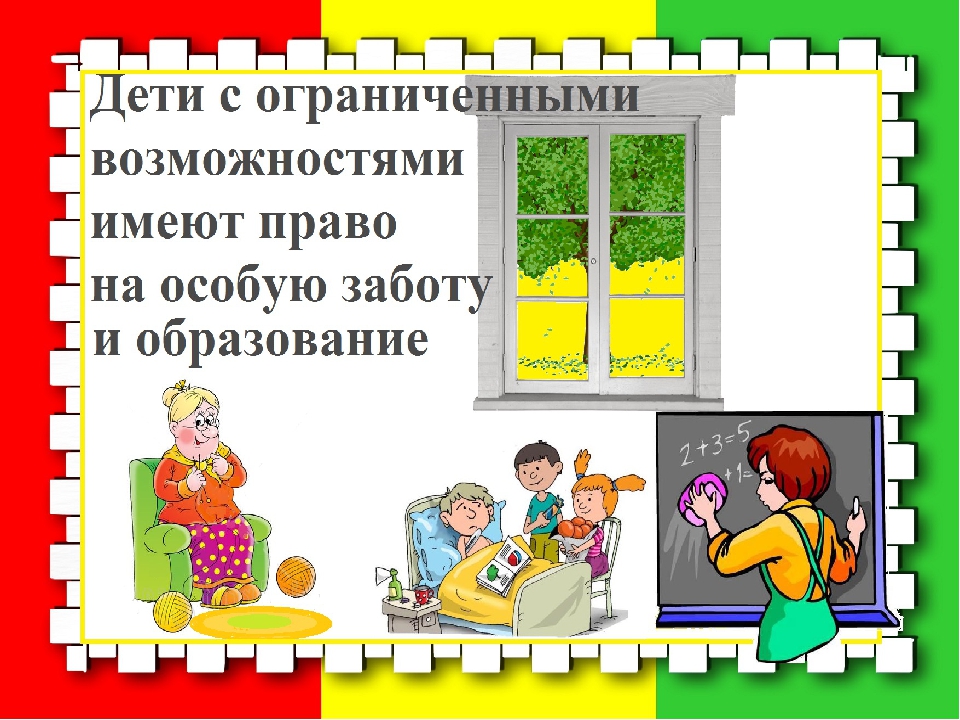 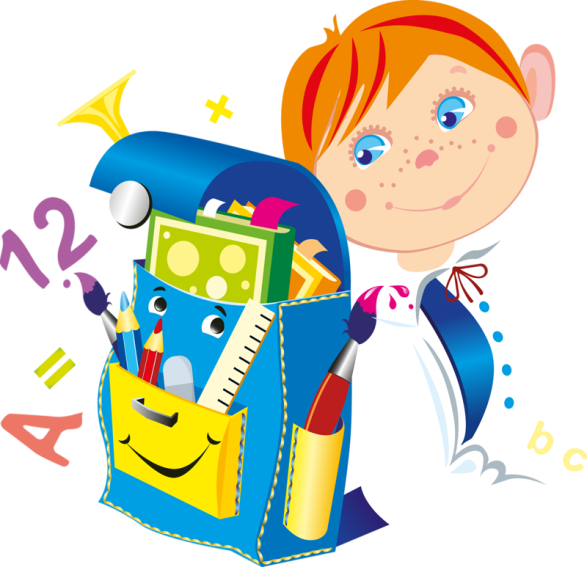 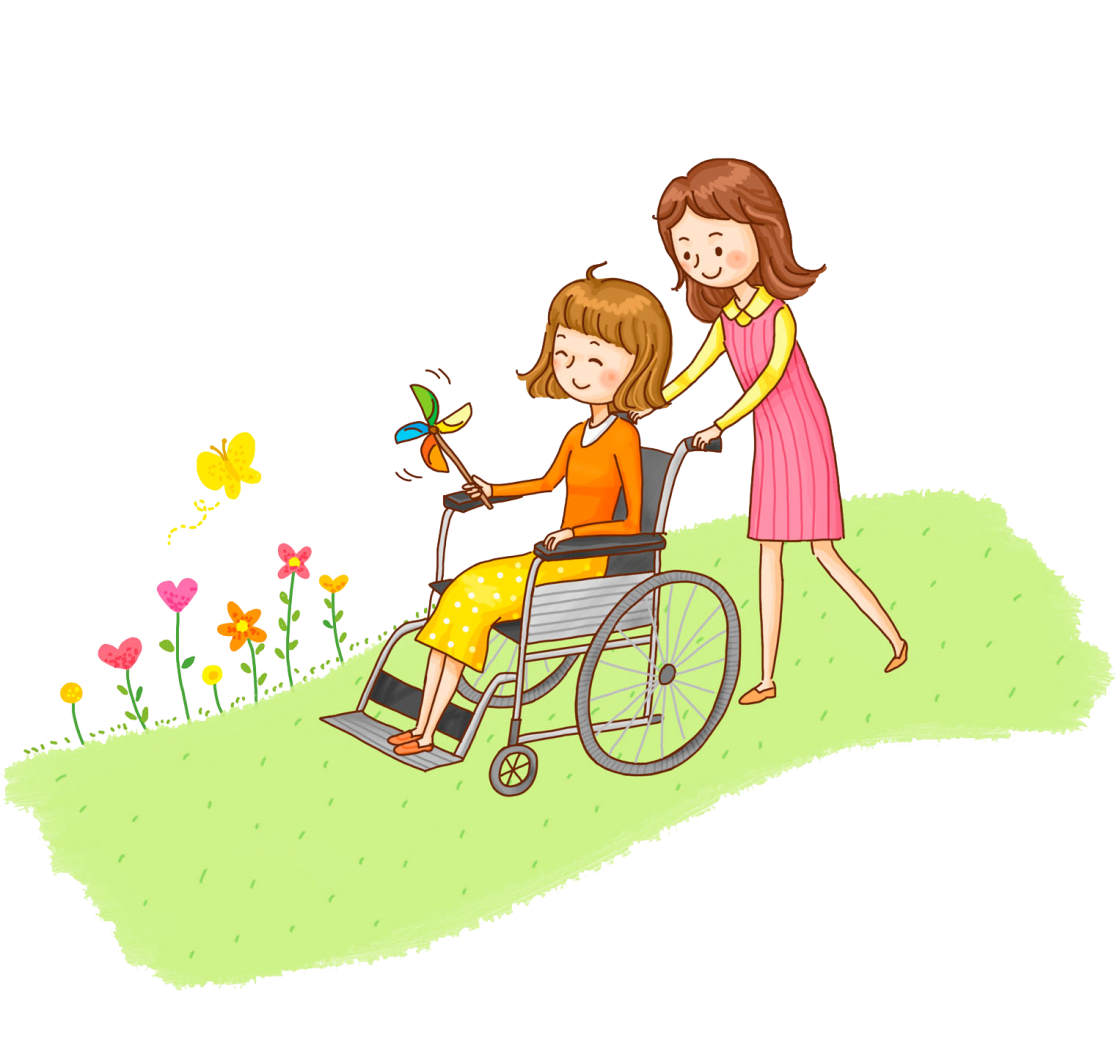 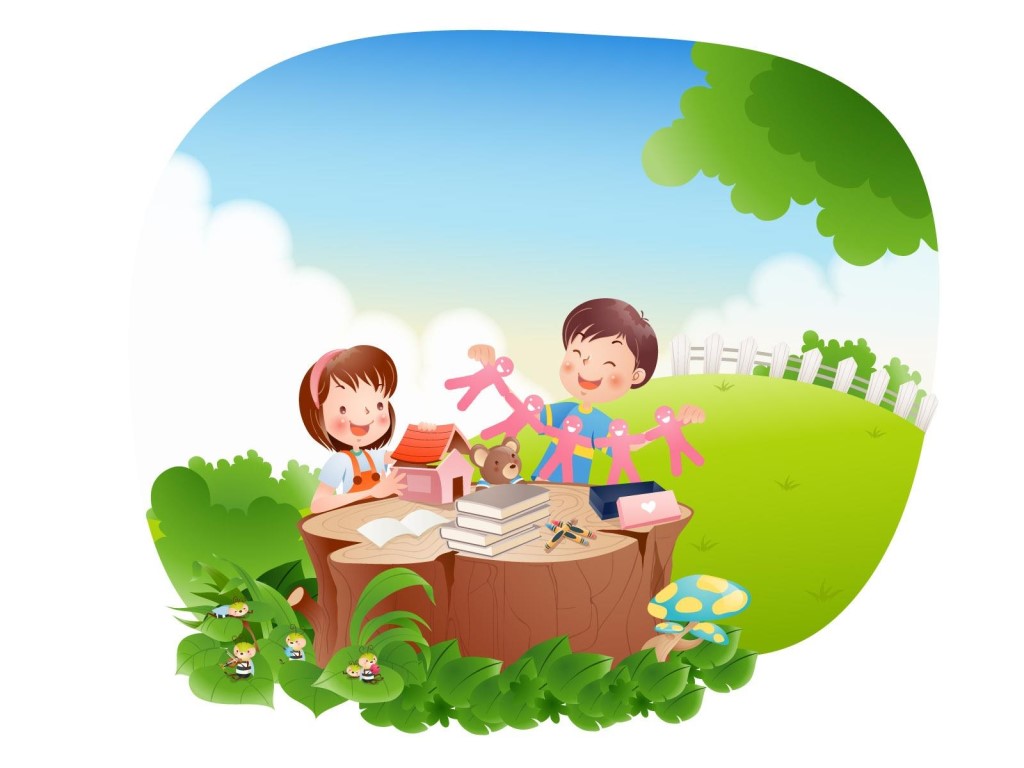 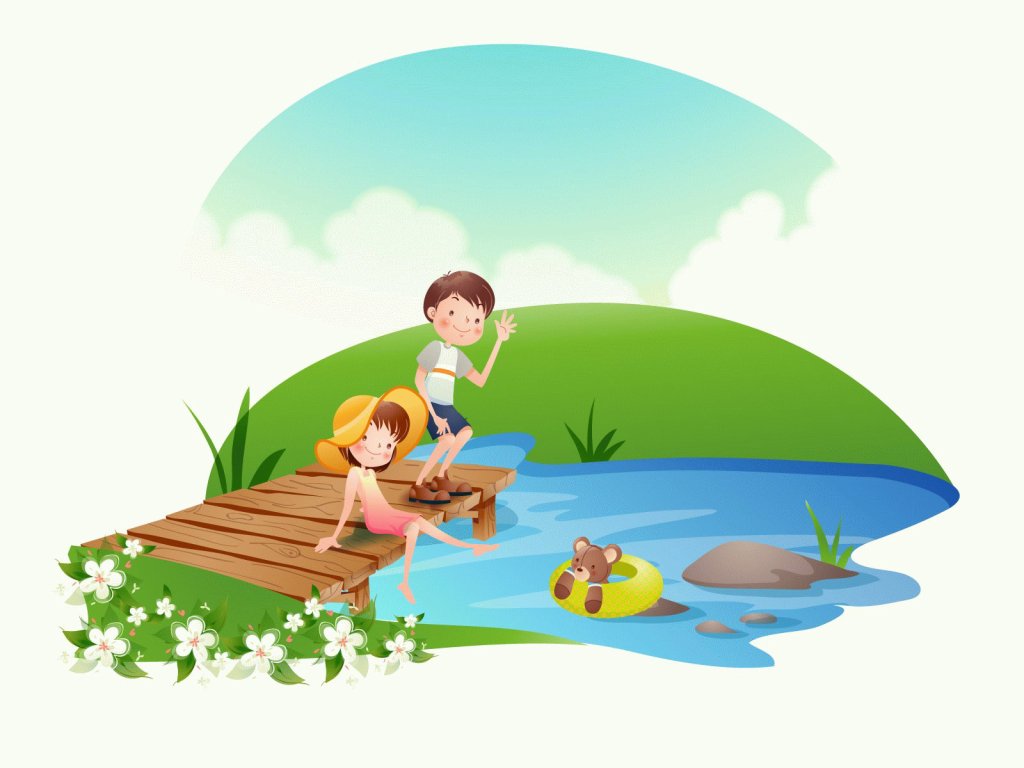 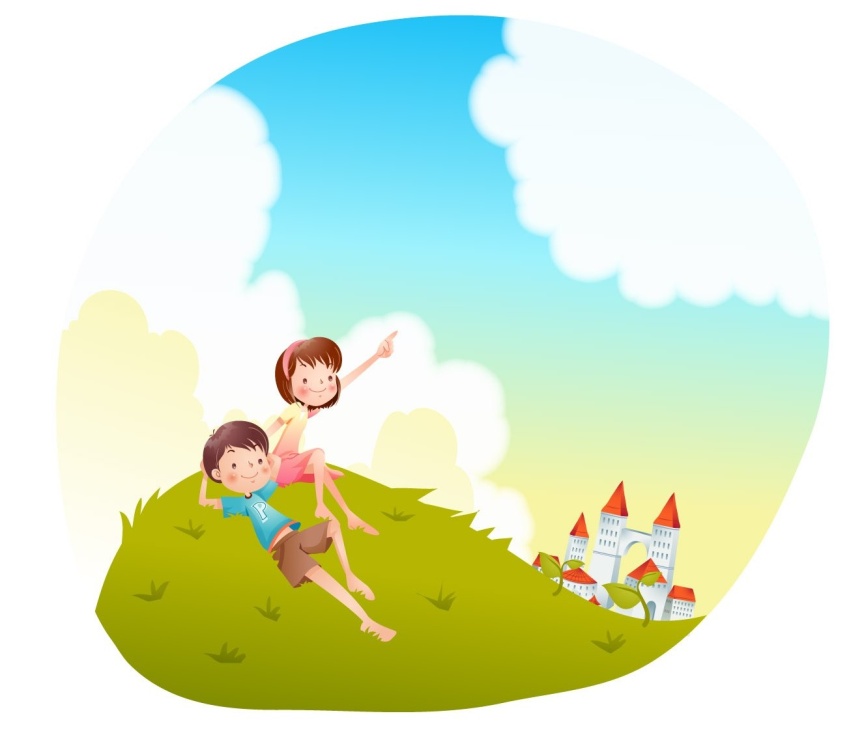 Мачеха с утра до ночи заставляет Золушку. Несчастной девочке запрещено участвовать в играх и забавах её сестёр. Какая статья Конвенции была бы нарушена, если бы подобное происходило в наши дни?
Баба-Яга уносит братца Иванушку от сестрицы Алёнушки за тридевять земель в тридесятое царство. Какая статья Конвенции была нарушена?
Какая статья Конвенции была нарушена?
Какие права ребёнка нарушены в этой сказке?
Какие права ребёнка нарушены в этой сказке?
Каждый ребёнок должен понимать, что он индивидуален, является личностью и обладает правами наравне со взрослыми.
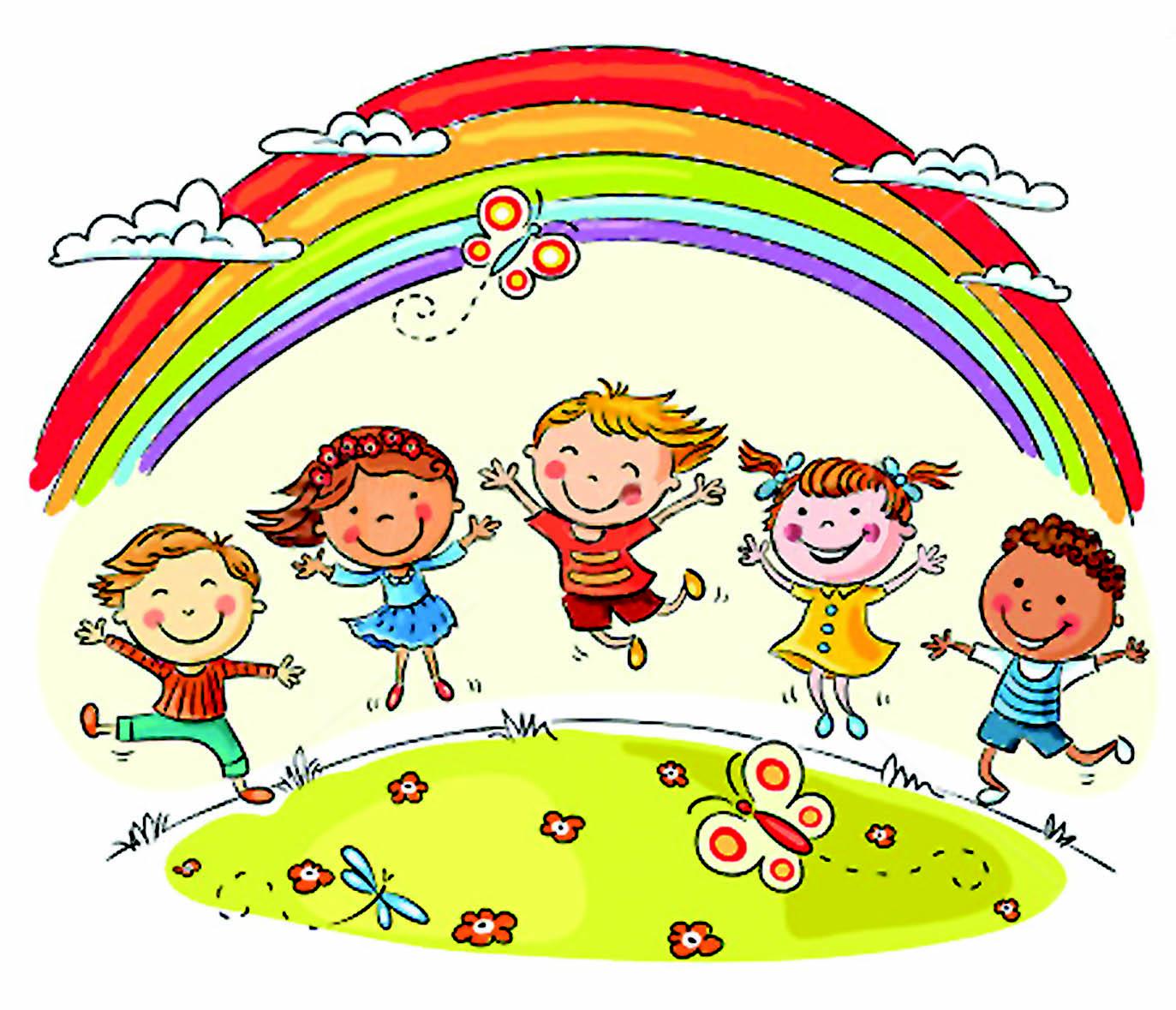 Я ребёнок, я- человек, я должен иметь права
На то, чтобы жить в свободной стране, 
а не там, где идёт война
 Я имею права, на то, чтоб любить
 и на то, чтоб быть любимым,
Я имею права, на то, чтобы жить  на свете 
и быть самым счастливым.
Я имею права, чтобы мир на Земле царил всегда и везде.
Я имею права, чтобы в небе  большом всегда была тишина.
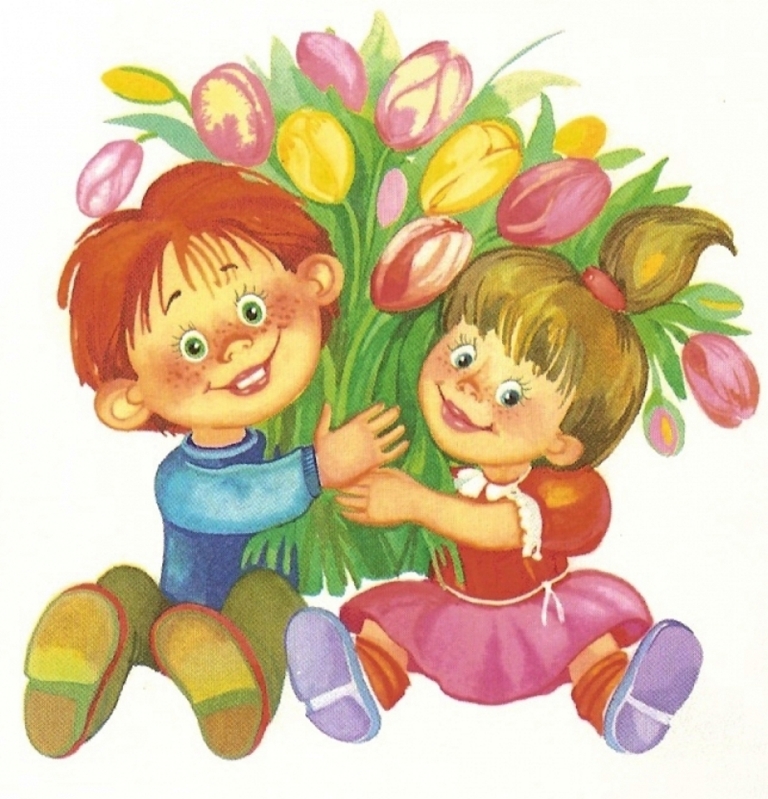 Спасибо за внимание!